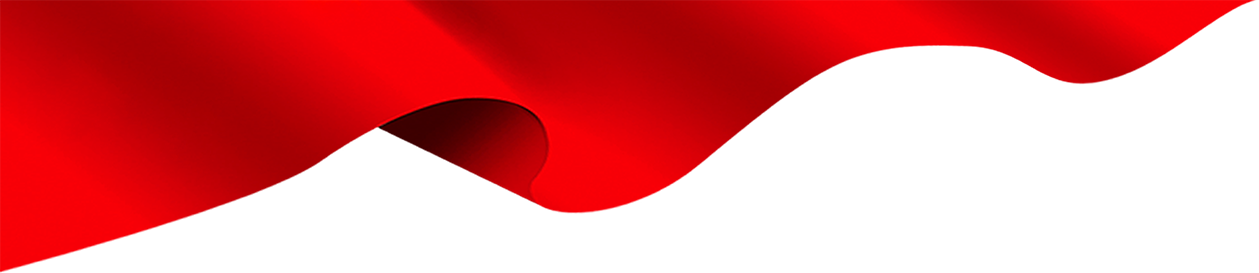 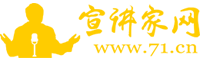 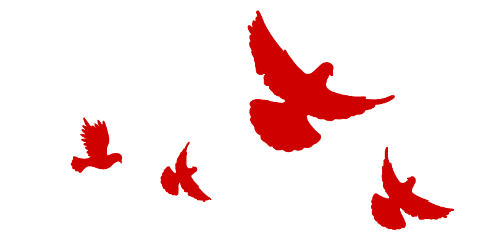 驰而不息推进作风建设
——学习习近平总书记关于加强党的作风建设的重要论述
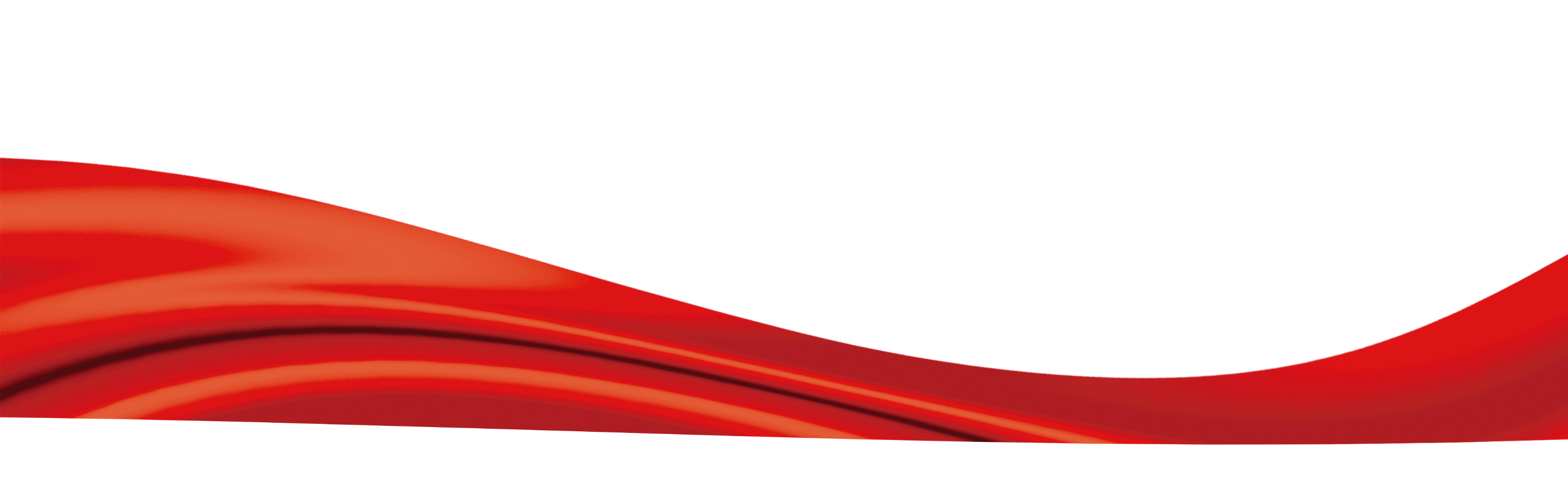